Ricavi - Bilancio di previsione 2024
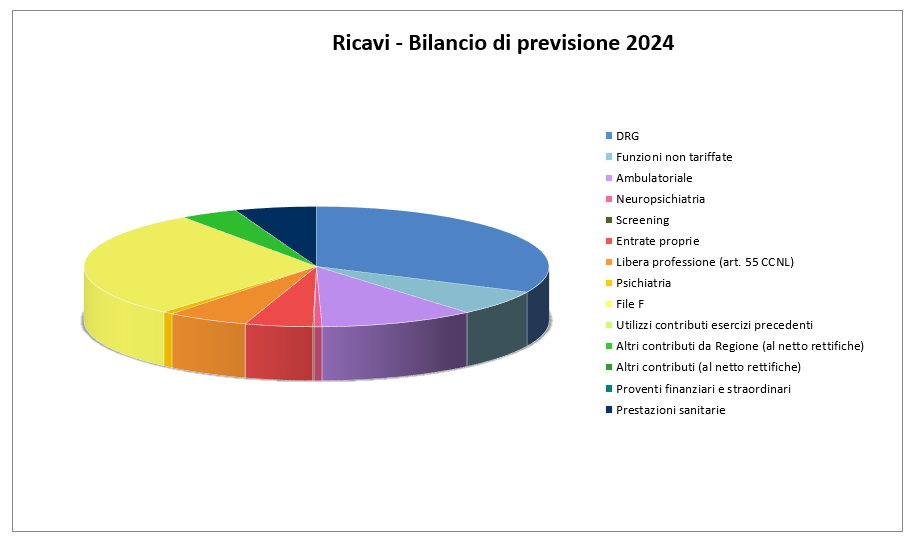 1
Costi - Bilancio di previsione 2024
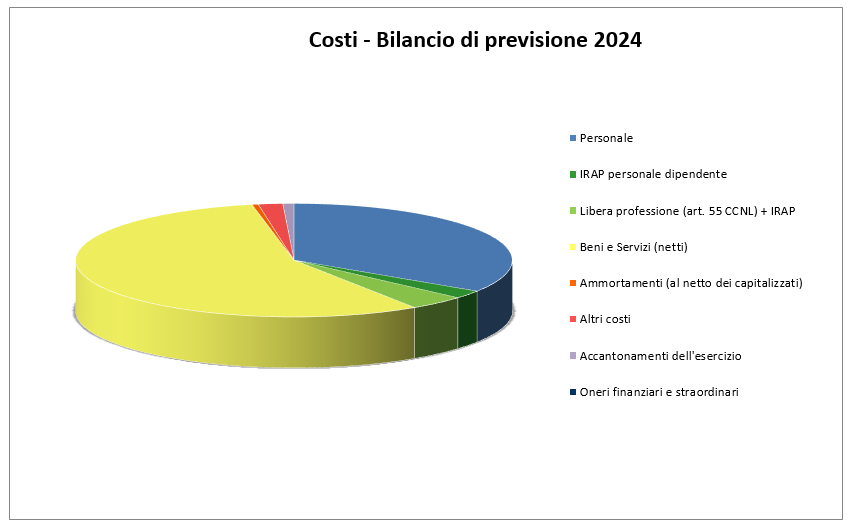 2
Conto economico previsionale 2024 - Ricavi
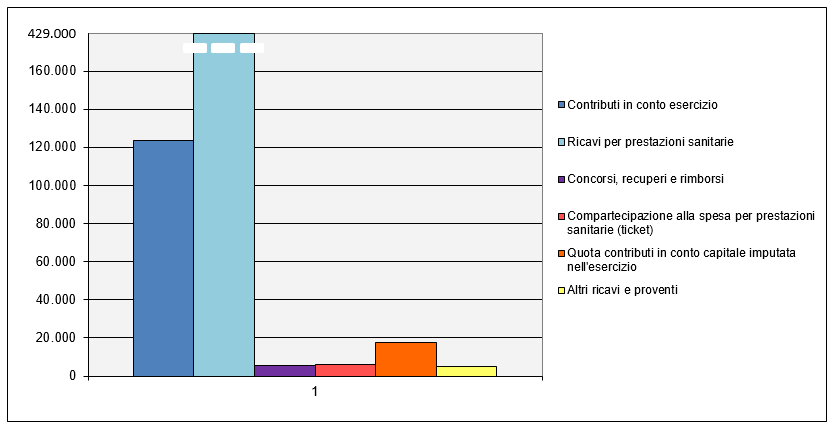 3
Conto economico previsionale 2024 - Costi
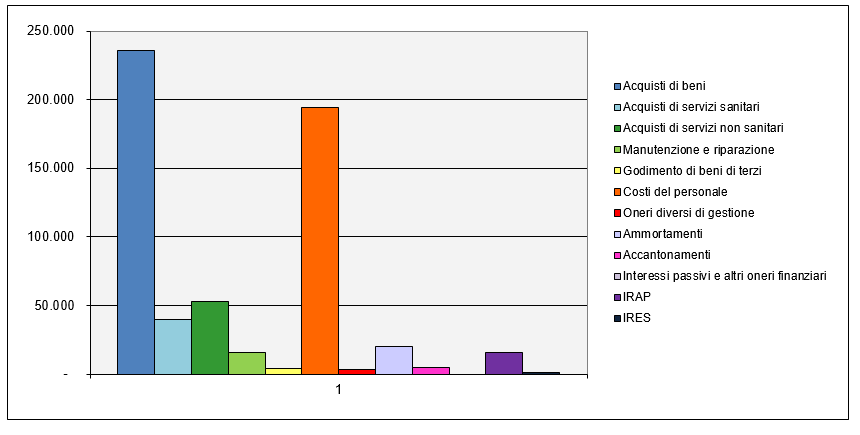 4